Исследовательская работа учащихся
Научно-практическая 
конференция школьников
-Виноградова З.Е.
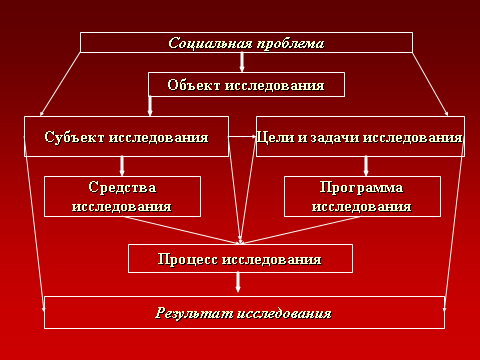 Нужна ли эта работа?
Учитель

Требуют…
Интересно
Полезно
Ученик

Требует учитель…
Интересно
Полезно
В ходе работы учащиеся развивают умения:
формулировать  тему и проблему;
отбирать научную литературу;
конспектировать изученный материал;
анализировать исторические факты и отбирать их в соответствии с темой;
сравнивать разные точки зрения;
формулировать собственное мнение;
грамотно излагать свои мысли соответственно нормам языка.
Тема исследовательской работы
Вокруг нас…
Научно-популярная литература
Учебники, сборники, хрестоматии
Примерные направленияисследовательской работы:
История семьи. 
Личность и общество. 
Человек и власть. 
Свои – чужие. Другая национальность, другая рели-гия, другие убеждения. 
Человек и малая родина (интересно проследить исто-рию какого-либо здания, памятника, улицы, музея и т.д. 
Судьба человека в истории Беларуси ХХ века. 
Отношение различных общественных слоев к револю-ции…
Задачи научно-практической конференции
Привлечение учащихся к ведению научных  и опытно-экспериментальных исследований
Углубление теоретической и научно-практи-ческой подготовки учащихся
Создание условий для реализации творческих способностей учащихся и стимулирование научно-исследовательской деятельности уча-щихся и педагогов.
Структура исследовательской работы
Титульный лист
Оглавление
Введение
Основная часть
Заключение 
Библиографический список
Приложения
Обзорная часть исследовательской работы
Актуальность исследования
Обзор литературы по теме исследования
Объект исследования
Предмет исследования
Цель исследования
Задачи исследования
Методы исследования
Основные положения, выносимые на обсуждение
Структура и объём работы
Основное содержание
Состоит из глав (разделов), в которых содержится материал по конкретно исследуемой теме
Формулировка проблем, подбор и изложение фак-тов, последовательность их изложения должны соответствовать логике развития темы
На все цитаты, статистические данные (если они не являются итогом самостоятельной работы) обя-зательно должны быть оформлены ссылки.
Заключение
Основные выводы по результатам выполненной работы
Теоретическое и (или) практическое значение полученных результатов
Проблемы, не решённые или выявленные в про-цессе работы
Пути дальнейшего развития темы
Критерии оценивания исследовательских работ
Актуальность, обоснованность исследования
Оригинальность подходов к исследовательской работе
Полнота и логическая последовательность изложения
Результативность исследовательской работы
Практическая и теоретическая значимость полученных результатов
Свободное владение материалом
Чёткость обоснований и доказательств
Владение основами исследовательской деятельности
Использование методов, описанных в специальной литературе
Умение аргументировано ответить на вопросы.
Тезисы докладов
Тезисы предназначены для читателей, не знако-мых с устными докладами, и имеют самостоя-тельную познавательную ценность.
Из-за ограниченности объёма тезисы должны быть максимально информативны. Простой перечень вопросов, рассматриваемых в работе, не несут никакой информации.
Приведённые данные должны быть конкрет-ными и по, возможности, преподнесены в срав-нительном плане.
Литература для учителя:
1.  Ануфриев А. Ф. Научное исследование. – М., 2002
 2.  Бартенева Н.В., Дворникова О.Л. Научно-исследовательская работа  учащихся.   Преподавание истории в школе №3, 2005
 3.  Дереклеева Н. И. Научно-исследовательская работа в школе. – М.: «Вербу», 2001
 4. Ивочкина Т., Ливерц И. Организация научно-исследовательской деятельности учащихся. Народное образование. – 2000, № 3
 5.  Исследовательская работа школьников /сост. Н.С. Криволап.-Мн.: Красико-Принт, 2005.
 6.   Капица П. Л. Эксперимент. Теория. Практика. – М.: «Наука», 1981
 7.   Кунавич А. В. Оформление исследовательских работ учащихся. –   М.: МГОИПК и ПК, 2006
 8.   Яковлева Е. Л. Психология развития творческого потенциала личности. – М.: «Флинта», 1997